Tutorías 2025
PLAN DE ESTUDIO Y CORRELATIVIDADES
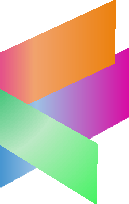 CONDICIÓN DEL ALUMNO
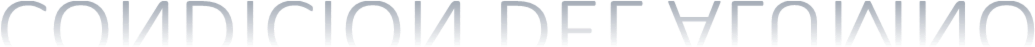 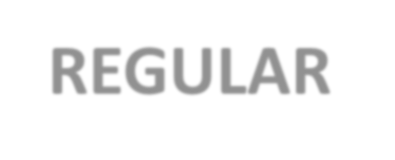 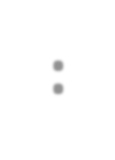 REGULAR :
Los requisitos dependen de cada materia  % de asistencia a las clases, aprobación de los exámenes parciales, aprobación de laboratorios, etc.
Periodo de validez de regularidad  2 años.
(periodo para rendir el examen final, aprobar la materia)

LIBRE: cuando no se cumple alguno de los requisitos.

PROMOCION: *depende de cada materia, es un acuerdo con la 	catedra o profesor
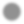 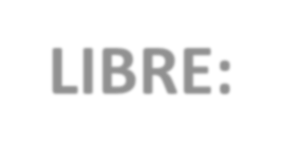 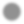 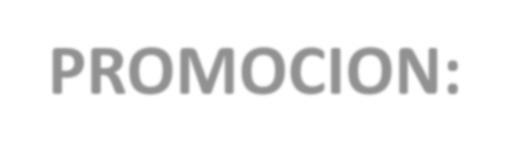 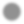 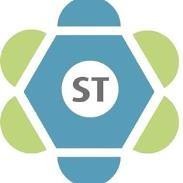 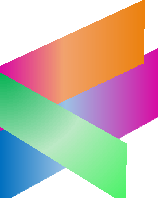 APROBACIÓN DE LA ASIGNATURA
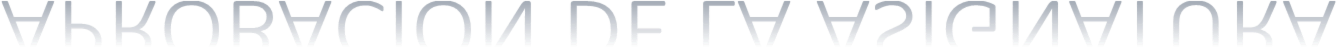 Examen final:
Diferentes modalidades.
Condición del alumno (libre, regular, promoción).
Cuando se aprueba ya no se debe rendir nuevamente.
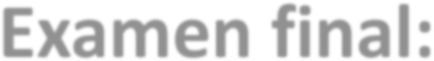 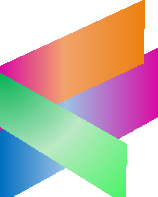 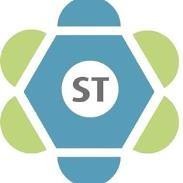 PLAN DE ESTUDIO
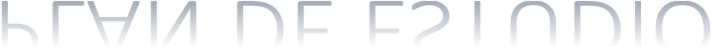 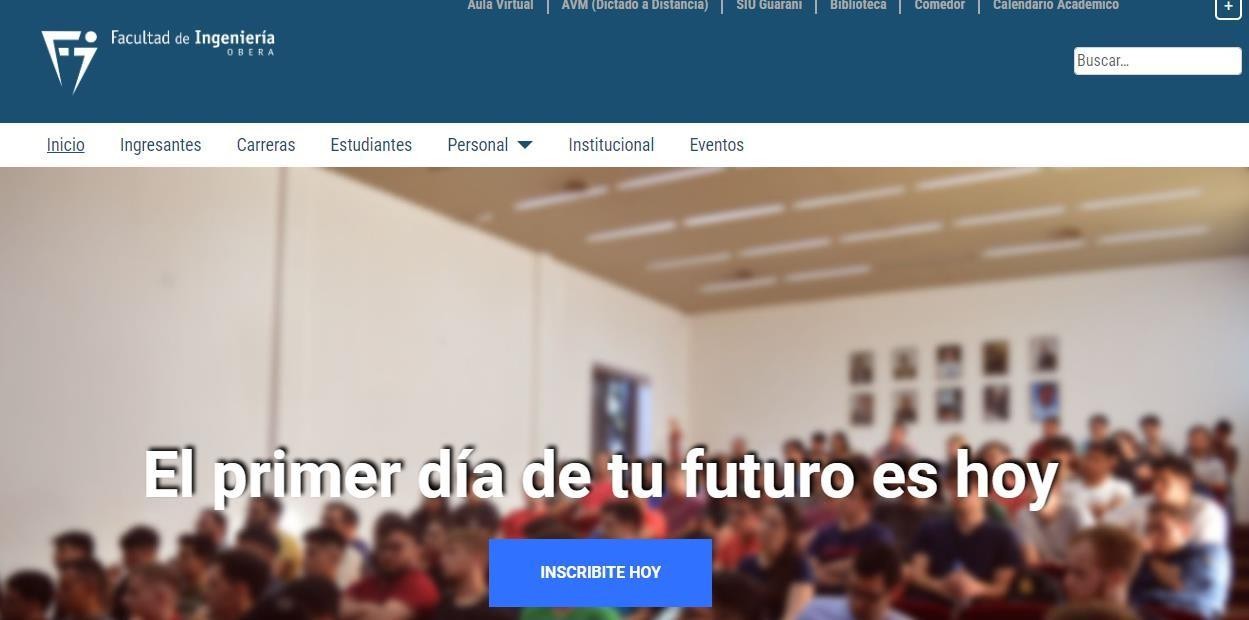 1
2
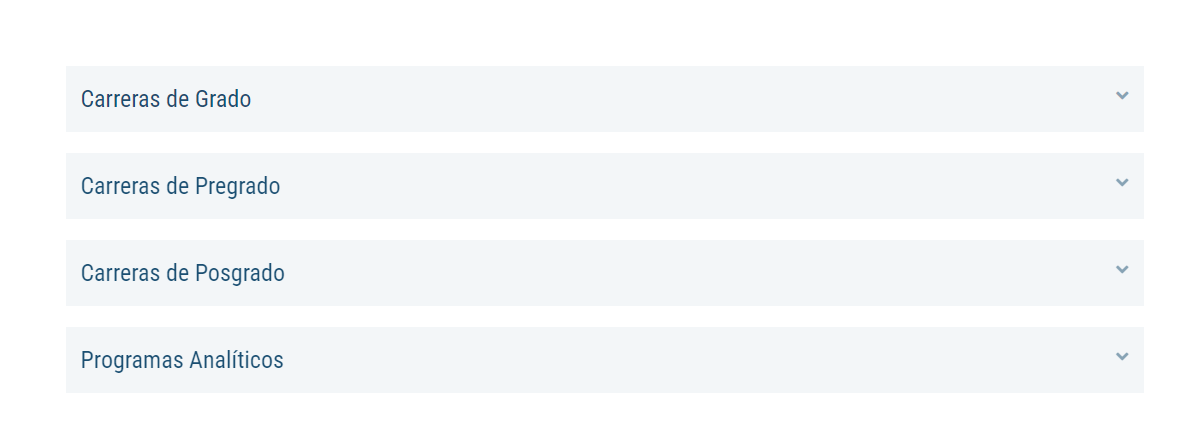 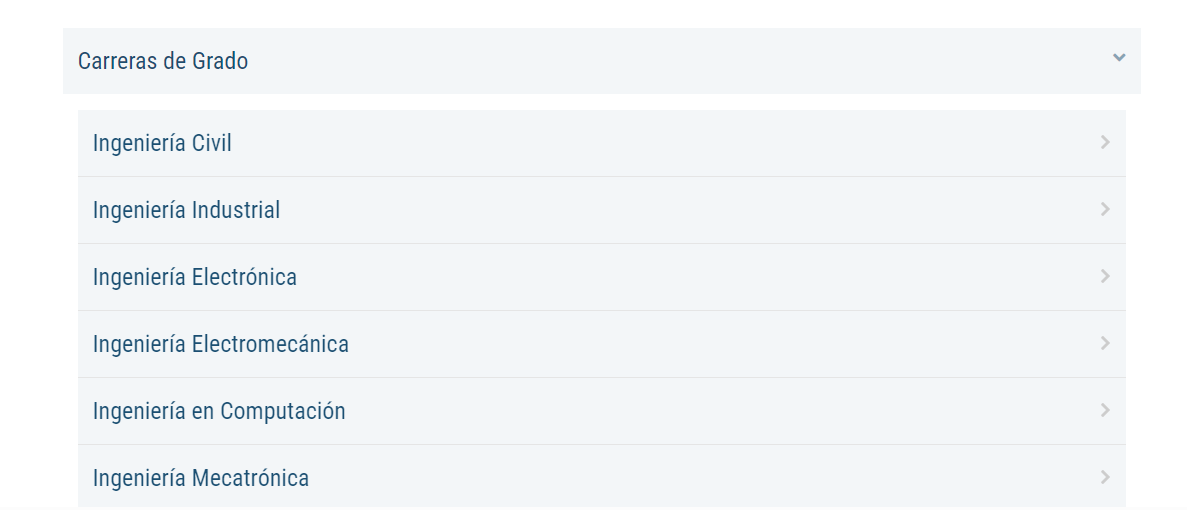 3
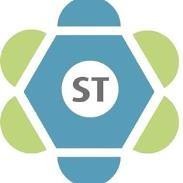 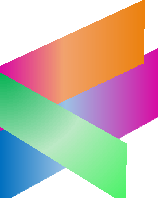 PLAN DE ESTUDIO
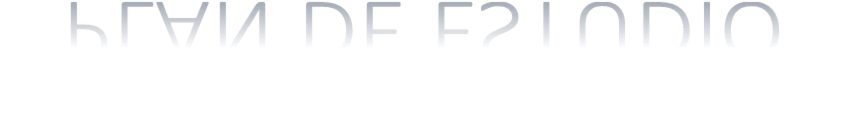 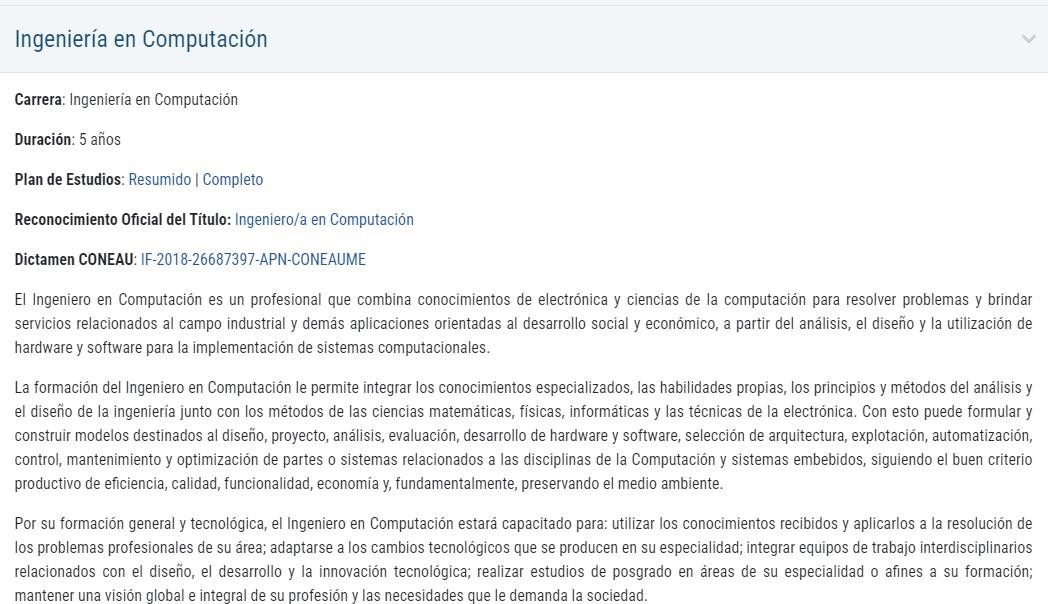 Más detallado
Objetivos
↓
Perfil del Título
Alcances del Título
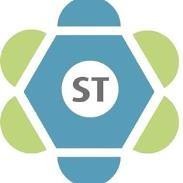 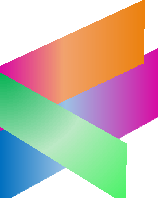 REGIMEN DE CORRELATIVIDADES
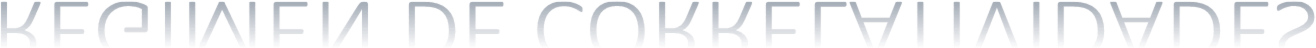 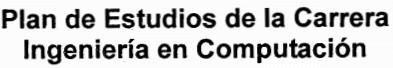 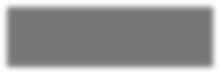 CORRELATIVIDADES
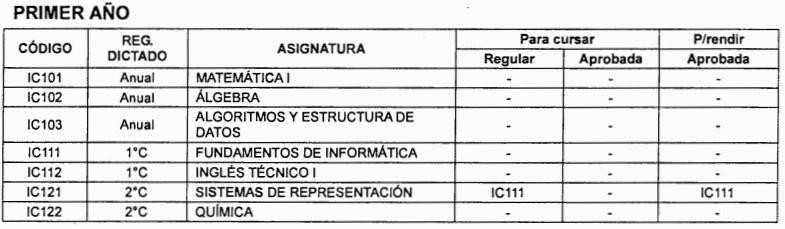 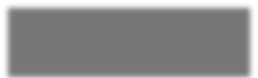 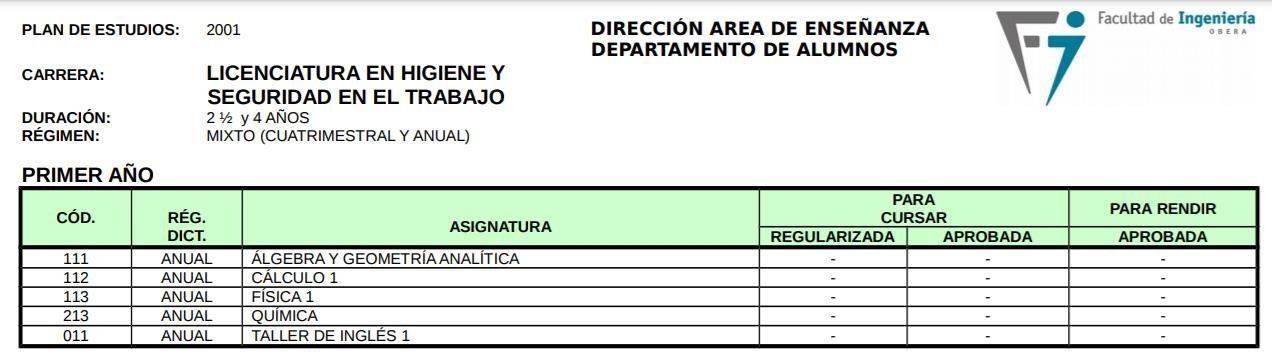 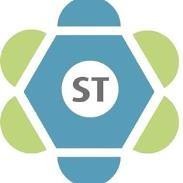 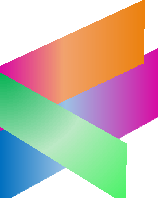 Tutorías 2025
¡MUCHAS GRACIAS POR SU ATENCIÓN!

¿PREGUNTAS?
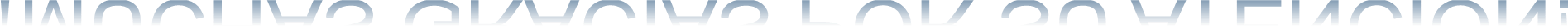 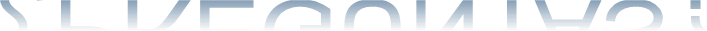 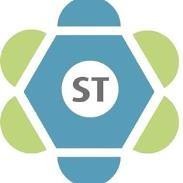 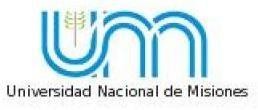 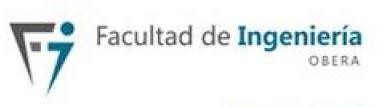 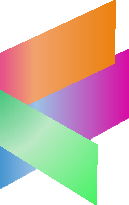